Автомобильный Туризм

Создание инфраструктуры для развития автомобильного туризма на автомобильных дорогах Государственной компании «Российские автомобильные дороги»
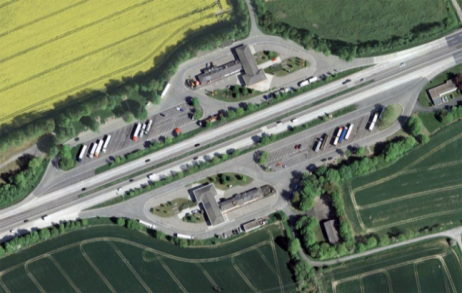 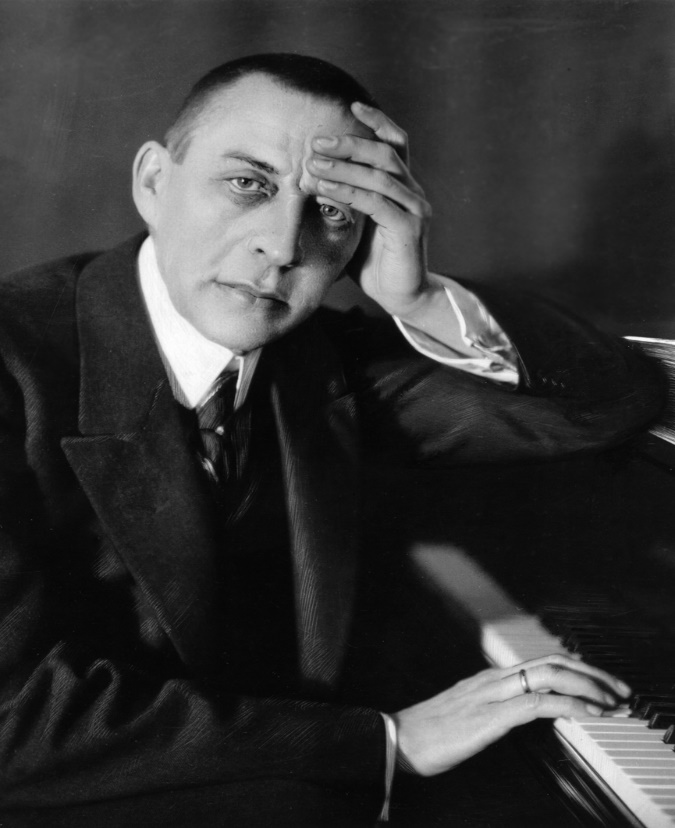 ГОСУДАРСТВЕННО-
ЧАСТНОЕ 
ПАРТНЕРСТВО
ДОРОЖНЫЙ СЕРВИС
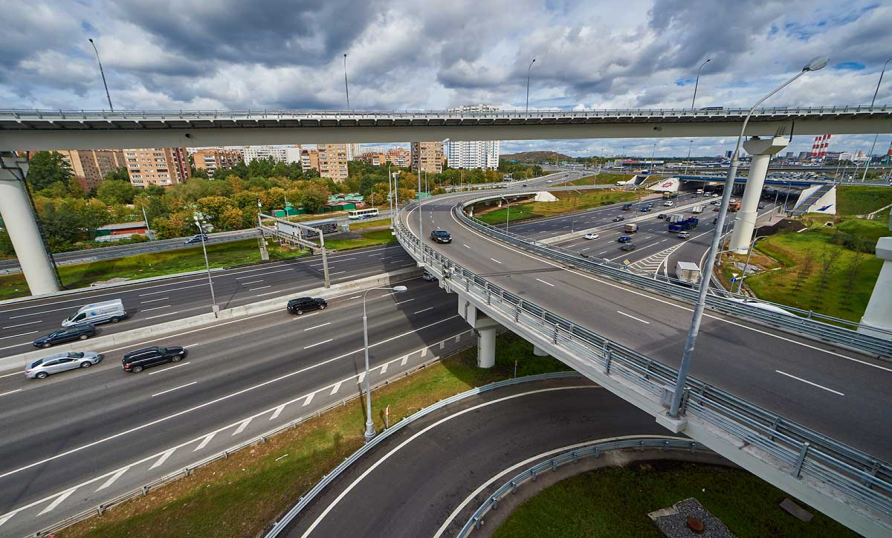 КУЛЬТУРНОЕ 
НАСЛЕДИЕ
СКОРОСТНЫЕ ДОРОГИ
Москва 2019 г.
Развитие автомобильного туризма
Автомобильный туризм — путешествия людей в страны или местности, отличные от их постоянного места жительства, в которых основным средством передвижения выступает частный или арендованный автомобиль.
Основные направления туризма:
Учебный и образовательный 
Экзотический 
Экологический 
Приключенческий 
Лечебно-оздоровительный туризм
Рекреационный
Познавательный или культурно-развлекательный туризм 
Деловой 
Этнический 
Религиозный 
Спортивный
Основными условиями, необходимыми для развития автомобильного туризма являются:
развитая сеть автомобильных дорог;
наличие заправочной инфраструктуры (ЖМТ, ГМТ, электрозарядки); 
наличие услуг авто кемпинга;
наличие качественного питания на дорогах;
наличие гостиниц и отелей;
организация информационного оповещения на дорогах о близлежащих местах притяжения;
проведения культурно-развлекательных мероприятий в местах притяжения;
проведения организованного досуга;
продажи сувенирной продукции.
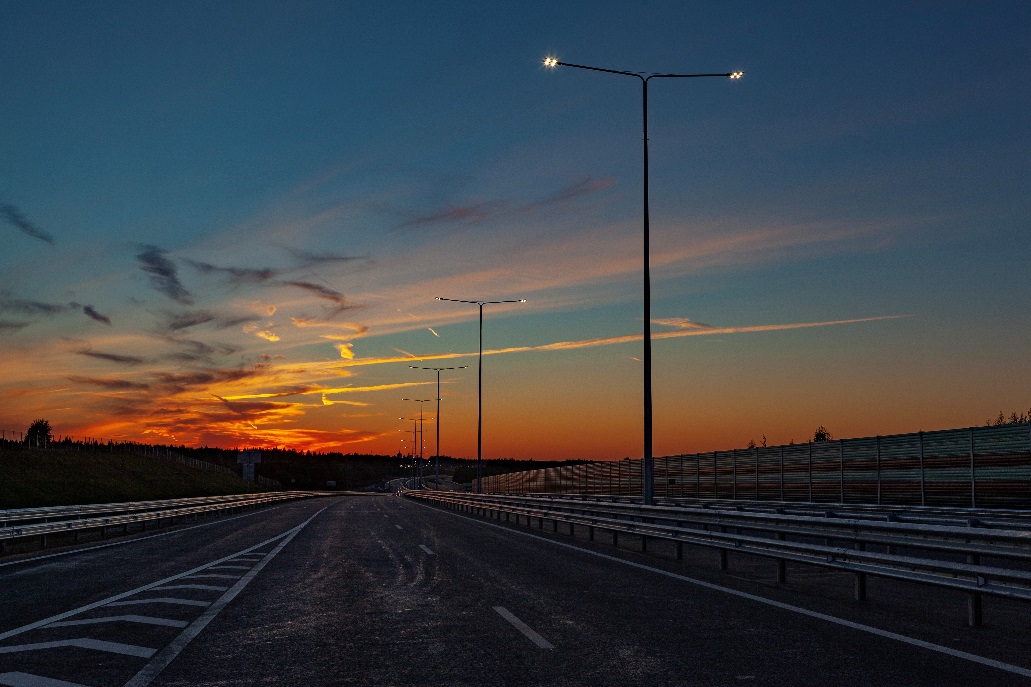 2
Роль развития дорожной инфраструктуры в расширении автомобильного туризма
Государственная  компания  «Автодор» создает  новые современные автомагистрали, обеспечивая пользователям наших дорог возможность безопасного, быстрого и комфортного передвижения, предоставляя высокий уровень сервисных услуг на всем протяжении пути.

Автомобильные дороги, находящиеся в ведении Государственной компании «Автодор»,  имеют значительный потенциал развития внутреннего туризма. Создаваемые и функционирующие с использованием передового мирового опыта объекты придорожной инфраструктуры, расположенные в местах притяжения культурного и природного наследия дадут синергетический эффект развития туризма и экономики регионов в целом.
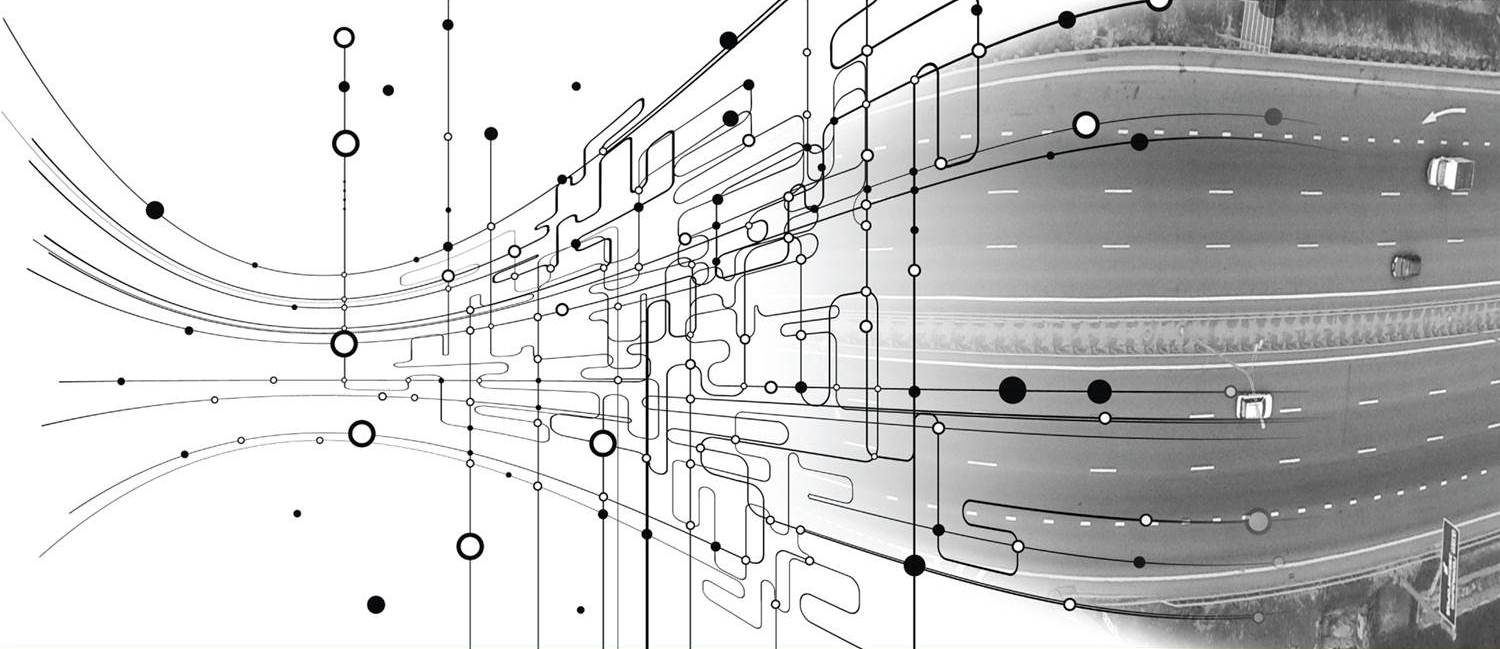 3
Развитие дорог, находящихся в управлении ГК Автодор
В управлении ГК «Автодор» находятся дороги, по которым можно составить автомобильный маршрут от одного дня пути до длительного путешествия, в том числе за границу.
Автомагистрали и скоростные автодороги, переданные в доверительное управление  ГК «Автодор», а также строящиеся, ввод в эксплуатацию до 2024 года

Перспективные автомагистрали и скоростные автодороги  к 2030 году
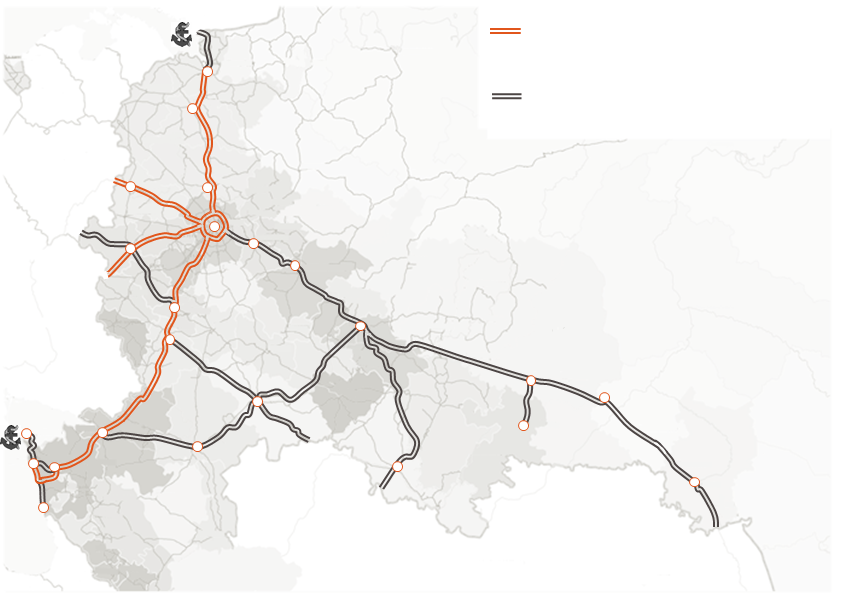 Популярные направления автопутешествий:
Санкт-Петербург;
Тула (Ясная Поляна);
Великий Новгород;
Ростов-на-Дону;
Калуга;
Сочи;
Смоленск.
Финляндия
Санкт-Петербург
Эстония
4
Великий
Новгород
Латвия
Тверь
Смоленск
5
Беларусь
М-1 «Беларусь»

M-3 «Украина»


M-4 «Дон»

M-11 «Москва -               Санкт-Петербург»

ЦКАД
1
Владимир
1
Путешествия за границу:
Белоруссия;
Абхазия;
Финляндия.
МОСКВА
2
2
Брянск
Нижний
Новгород
Елец
Казань
3
Воронеж
4
Украина
Екатеринбург
5
3
Порт «Кавказ
Тюмень
За 2018 год 
по платным участкам трасс 
ГК «Автодор» совершено 
более 103 млн. проездов
Саратов
Ростов-на-Дону
Челябинск
Омск
Краснодар
Оренбург
Новороссийск
Волгоград
Казахстан
Сочи
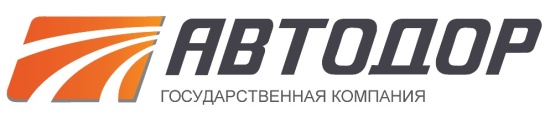 Принципы размещения многофункциональных зон
Многофункциональные зоны дорожного сервиса (МФЗ)  ‑ это зоны комплексного обслуживания пользователей и размещения объектов дорожного сервиса,  обеспечивающие предоставление полного пакета услуг для   пользователей автомобильных дорог, включая услуги по обслуживанию и ремонту автомобилей, питанию, отдыху и прочие услуги.
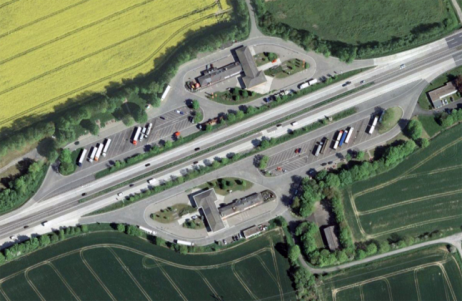 Многофункциональная зона дорожного сервиса автомобильных дорог Государственной компании может включать:

отдельные места для стоянки легковых  автомобилей, грузовых автомобилей и автобусов;
многотопливную заправочную станцию; 
туалеты; 
зону отдыха водителей и пассажиров со      специально отведенными местами для курения; 
объекты общественного питания; 
магазин;
мотель; 
автомойку; 
станцию технического обслуживания; 
душевые, 
прачечную;
пункт медицинской помощи; 
мусоросборники;
телефон.
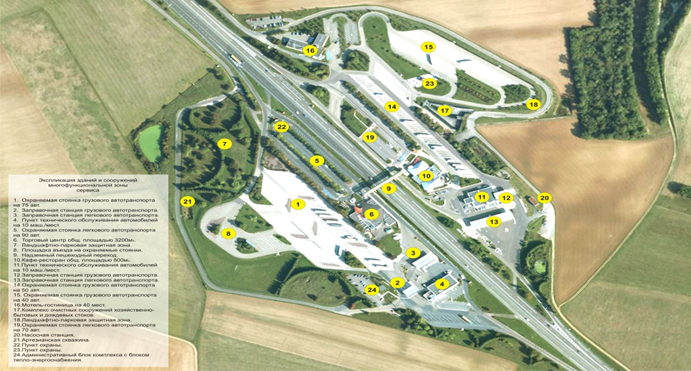 Принципы развития объектов дорожного сервиса на дорогах ГК Автодор
На основании проведенных исследований выявлены следующие потребности в услугах и частота их  использования на автомобильных дорог (услуги, к пользованию которыми прибегают более 60% респондентов):
АЗС – 60-65 км
Пункты питания – 80-100 км
Продуктовые магазины – 60-70 км
Аптека – 40-65 км
Туалет – 50-100 км
Душевая комната – 60-70 км для профессиональных водителей (215-220 км для участников легкового трафика)
Прачечная (только для группы водителей грузового транспорта) – около 130 км.
Большая парковка (для групп профессиональных водителей) – 70-90 км
Автосервис/шиномонтаж – 45-60 км

Определено:
Комфортная встречаемость практически всех востребованных услуг в рамках ОДС - от 40 до 100 км.
Для наиболее востребованных услуг – АЗС, продуктовый магазин, аптека, туалет, душ, автосервис – около 60 км-65 км.
В рамках Концепции разработаны основные принципы размещения многофункциональных зон дорожного сервиса вдоль автомобильных дорог Государственной компании «Автодор»:

Централизованное планирование размещения МФЗ на основе маркетинговых исследований
Оптимальное расстояние для пользователя
Принцип максимального контроля соблюдения требований к составу и качеству услуг МФЗ
Принцип максимального использования возможностей группы компаний «Автодор» при планировании и реализации проектов в сфере МФЗ
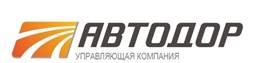 Проект сохранения и использования культурного наследия России вдоль скоростной автомагистрали М-11 «Москва – Санкт-Петербург»
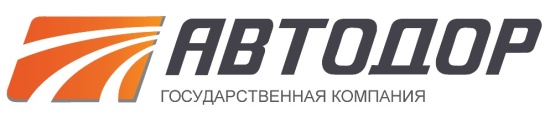 Скоростная трасса  М-11 проходит через четыре субъекта Российской Федерации (Новгородскую, Ленинградскую, Московскую, Тверскую обл.), которые в целом образуют «коридор культурного наследия» между Москвой и Санкт-Петербургом.
Ленинградская и Новгородская области входят в «Серебряное ожерелье России» — межрегиональный туристский проект, состоящий из комплекса маршрутов, объединяющих исторические города, областные центры, крупные населенные пункты Северо-Запада России, в которых сохранились уникальные памятники истории и культуры, а также природные объекты, в том числе включенные в список Всемирного наследия ЮНЕСКО.
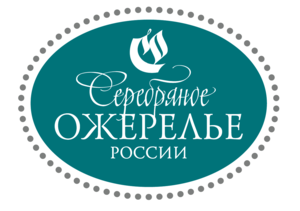 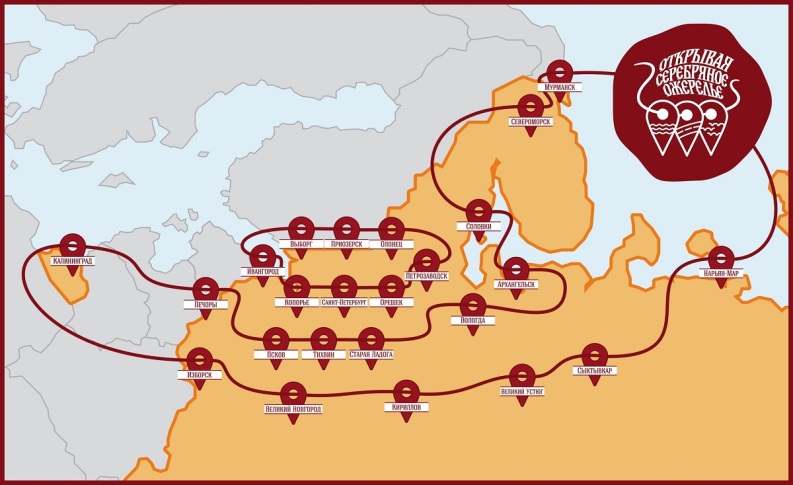 Развитие объектов дорожного в полосе отвода и придорожной полосе скоростной автомобильной дороги М-11
Чудово
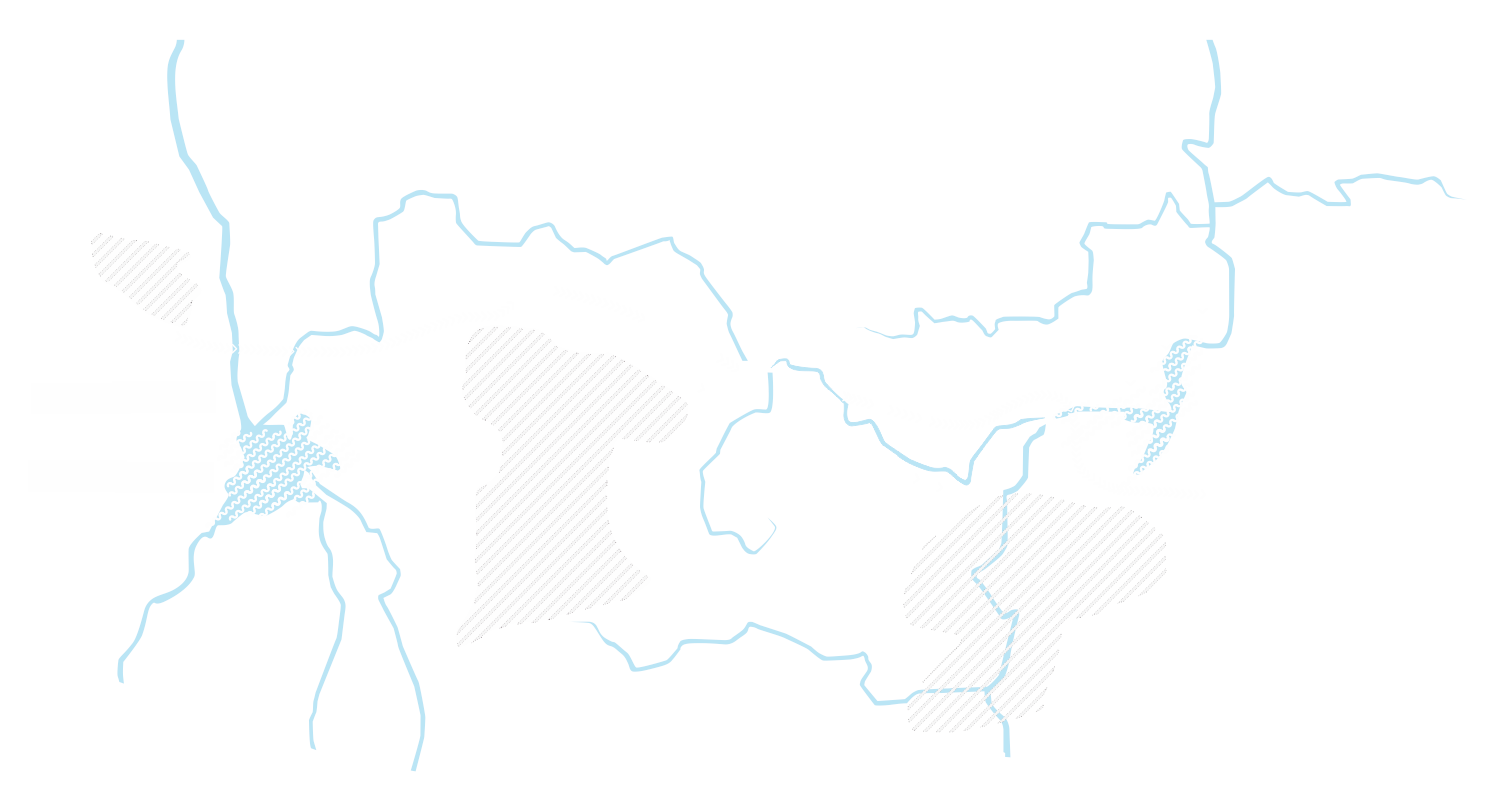 Тосно
Санкт-
Петербург
Окуловка
Вышний
Волочек
Бологое
Тверь
Клин
Валдай
Великий 
Новгород
Солнечногорск
Многофункциональные зоны дорожного сервиса
Торжок
В настоящее время  совместно с Новгородской и Тверской областью разработаны концепции реализации многофункциональных зон дорожного сервиса в непосредственной близости от мест притяжения культурного и природного наследия: Тверца (258 км, М-11), Мшенцы (378 км, М-11), Валдай (423 км, М-11), Мстинские горки (477км, М-11).
МОСКВА
Химки
Автомобильная дорога М-10 «Россия»

Участки скоростной трассы М-11 «Москва – Санкт-Петербург» на проектной стадии
Участки скоростной трассы М-11 «Москва – Санкт-Петербург» введенные в эксплуатацию

Участки скоростной трассы М-11 «Москва – Санкт-Петербург», на стадии реализации
Государственная компания совместно с правительством Новгородской области и НК «Роснефть» участвует в создании пилотного Проекта создания Международного рахманиновского культурного центра «Онег» с целью сохранения  и использования культурного наследия России вдоль скоростной автомагистрали М-11 «Москва-Санкт-Петербург».    

Цель проекта - восстановление объектов культурного наследия и их использование для развития культурно-познавательного и событийного туризма в России. Подобные проекты призваны способствовать созданию бизнес-кластеров вокруг наиболее значимых объектов культурного наследия, связанных со скоростной магистралью М-11 «Москва – Санкт Петербург».
МФЗ 258 км М-11 («Тверца»)
Совместно с Администрацией Тверской области разработаны макеты щитов с историко-культурной информацией для размещения на МФЗ
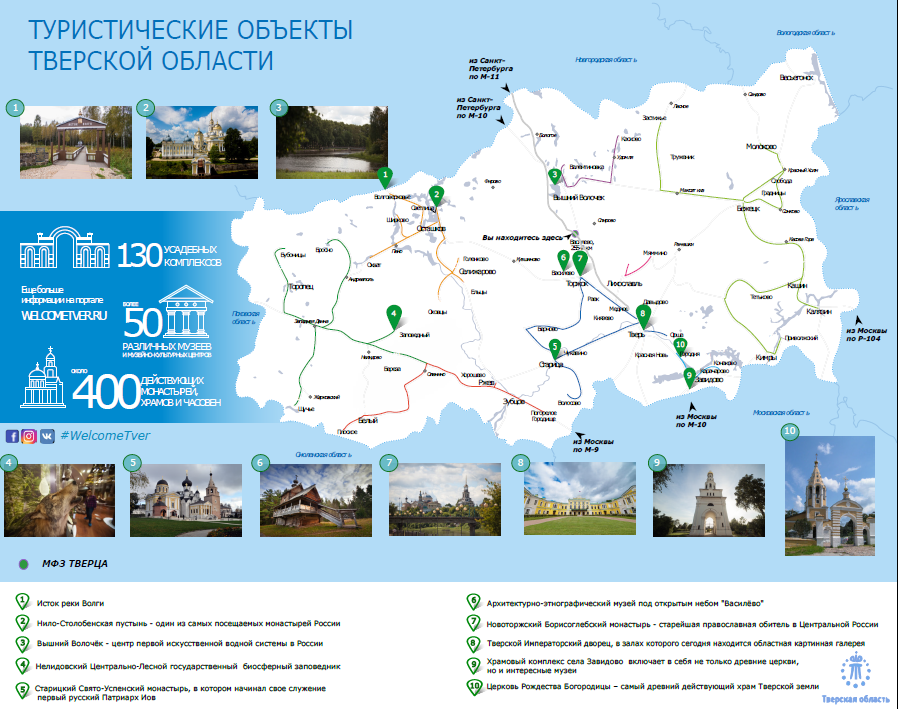 МФЗ 423 км М-11 («Валдай»)
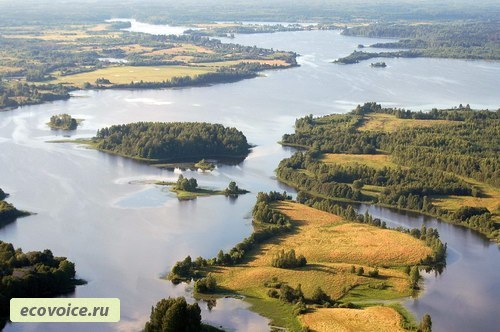 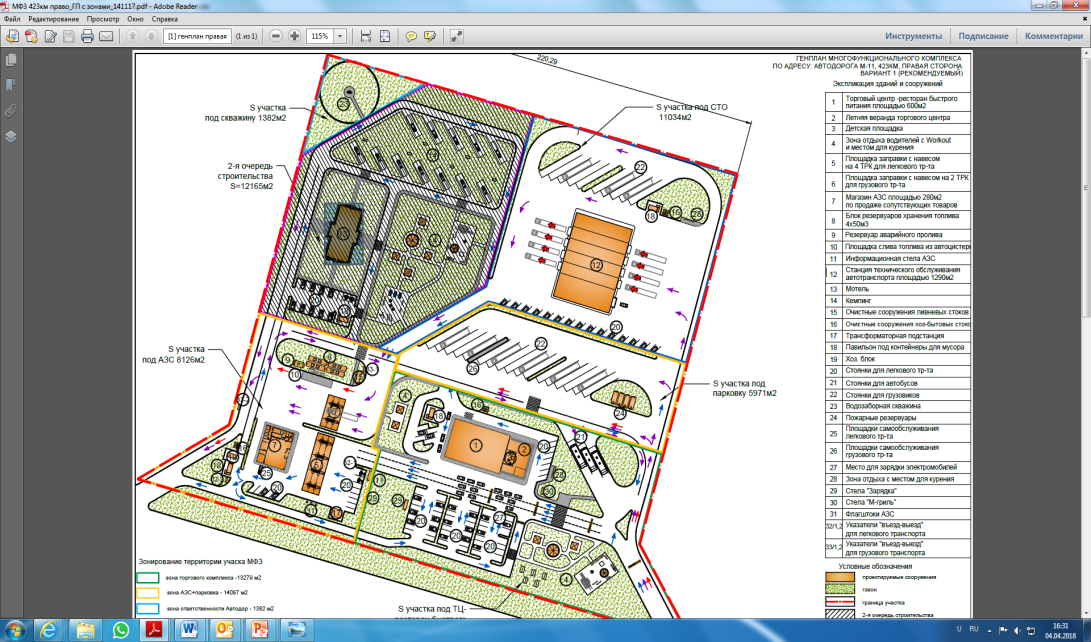 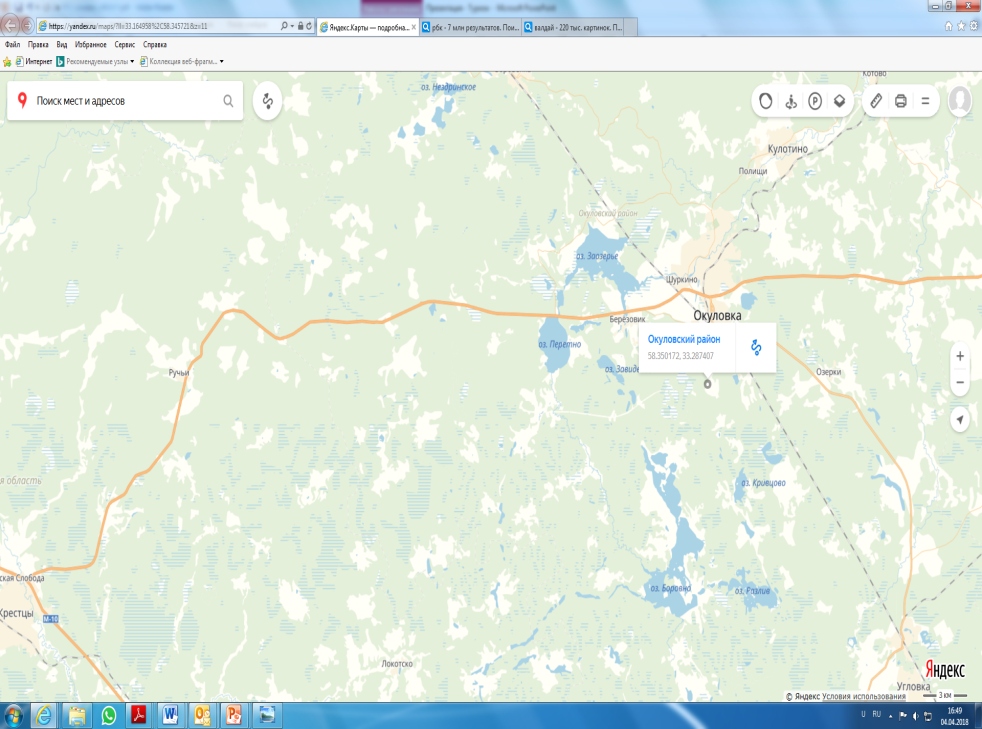 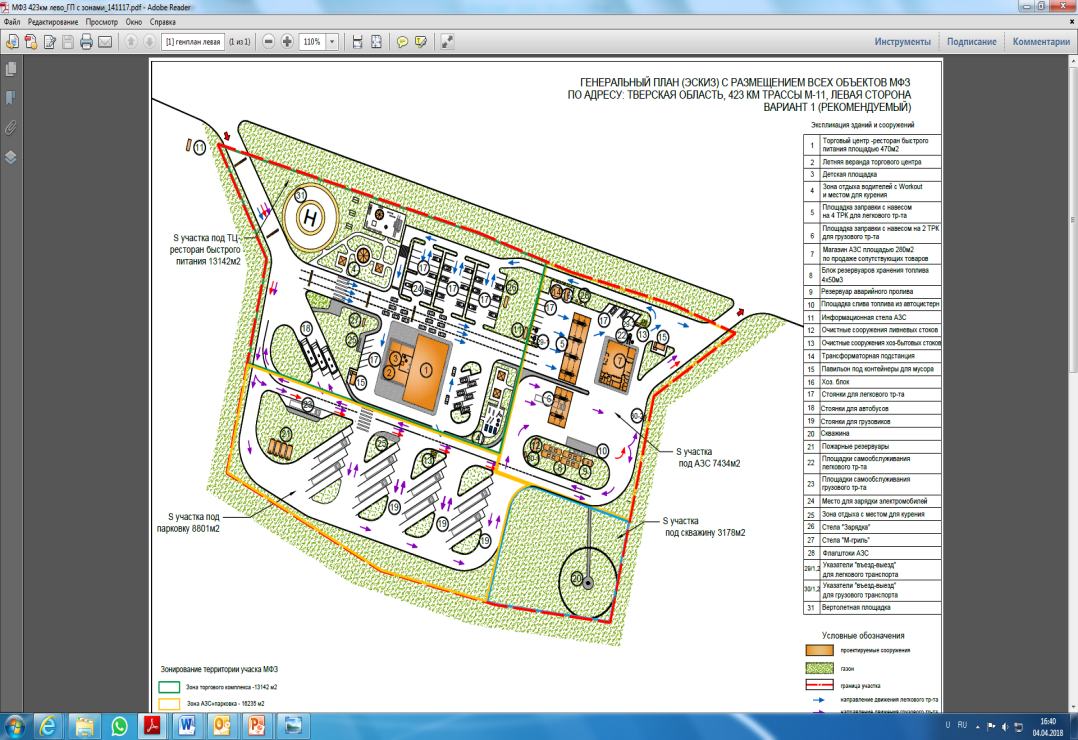 МФЗ 423 км М-11 («Валдай»)
Совместно с Администрацией Новгородской области разработаны макеты щитов с историко-культурной информацией для размещения на МФЗ
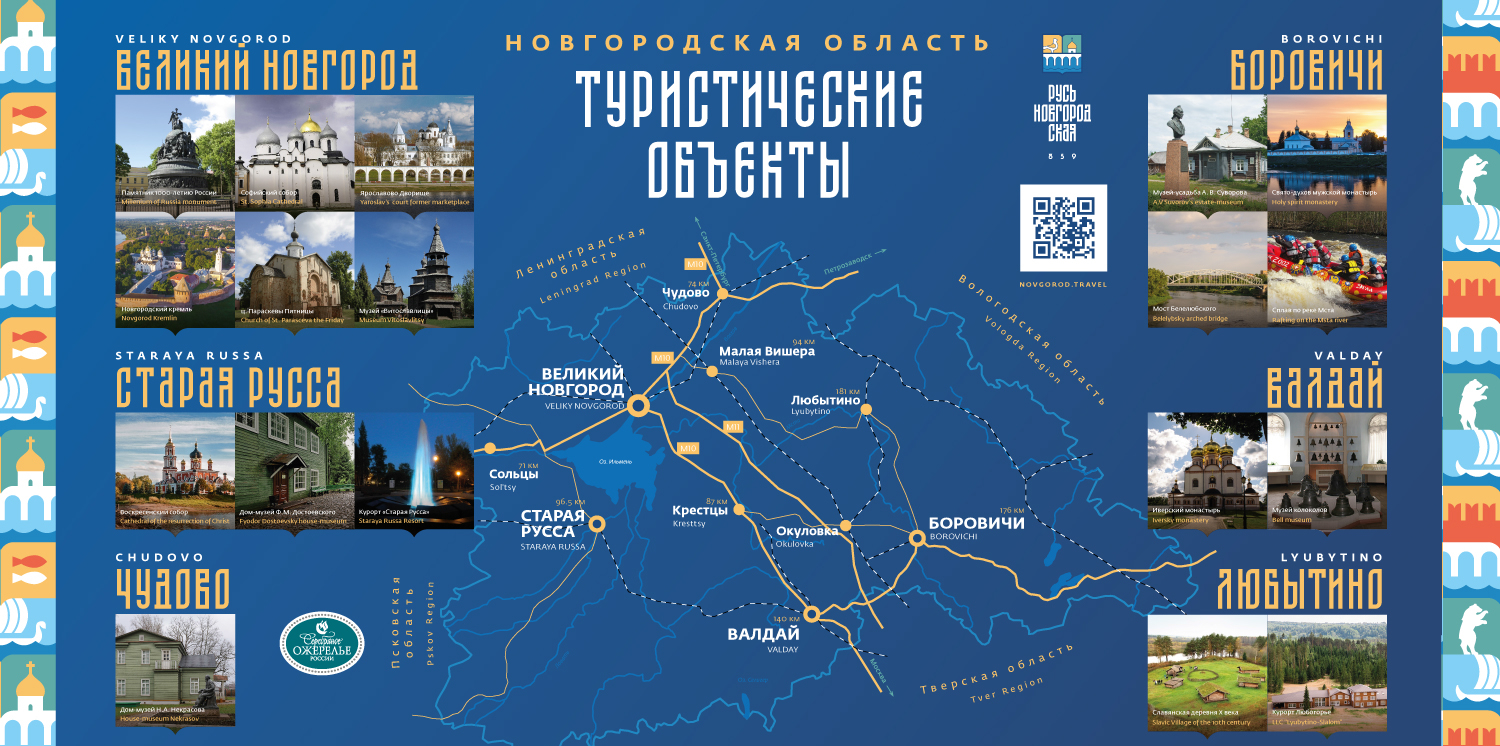 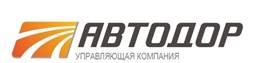 Проект создания Международного Рахманиновского культурного 
центра «Онег»
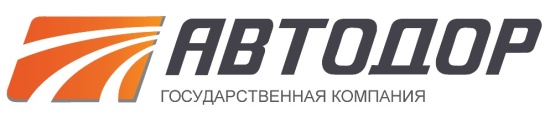 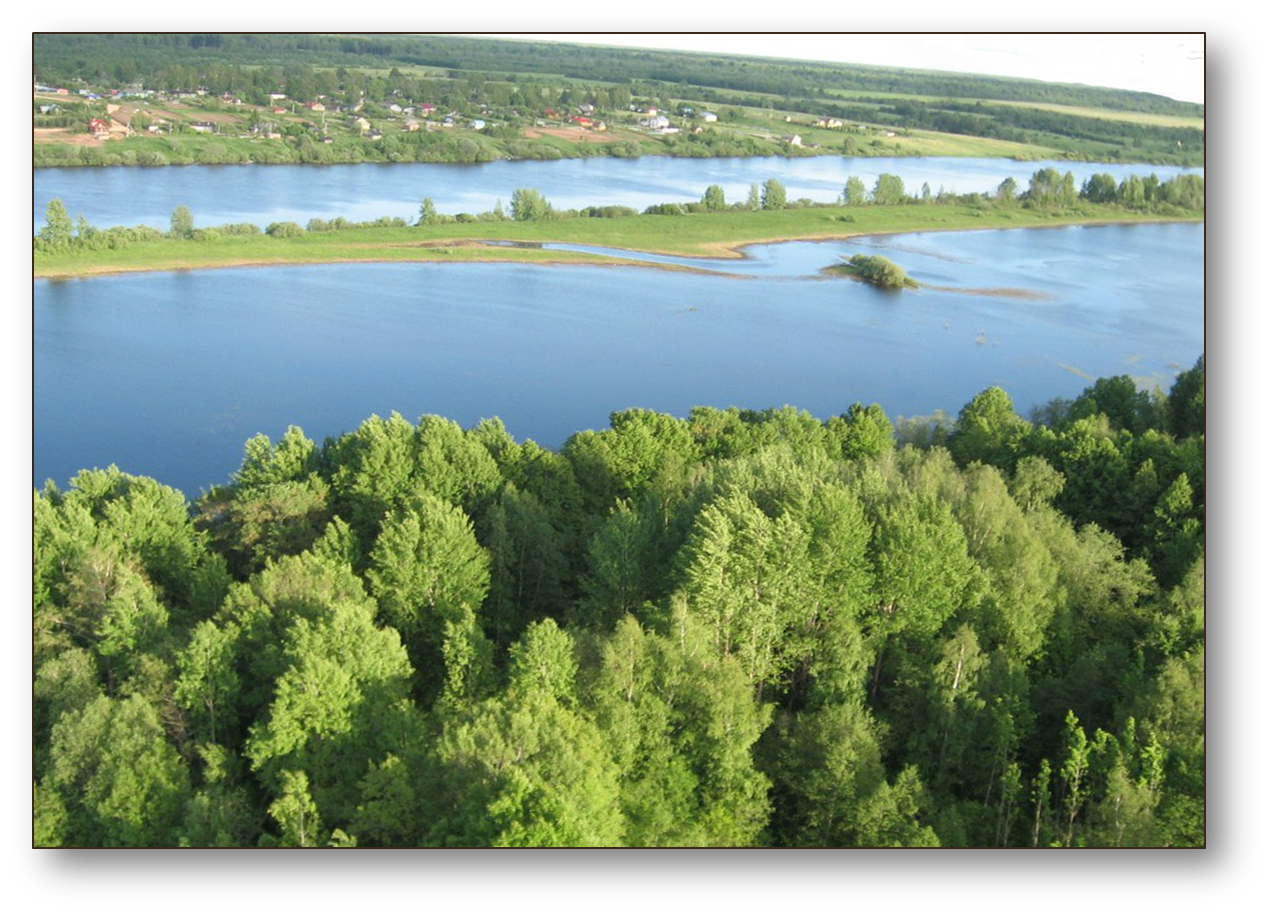 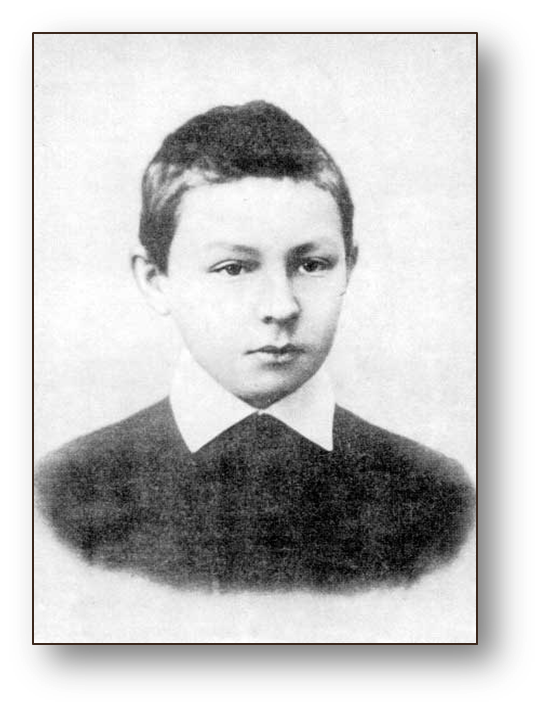 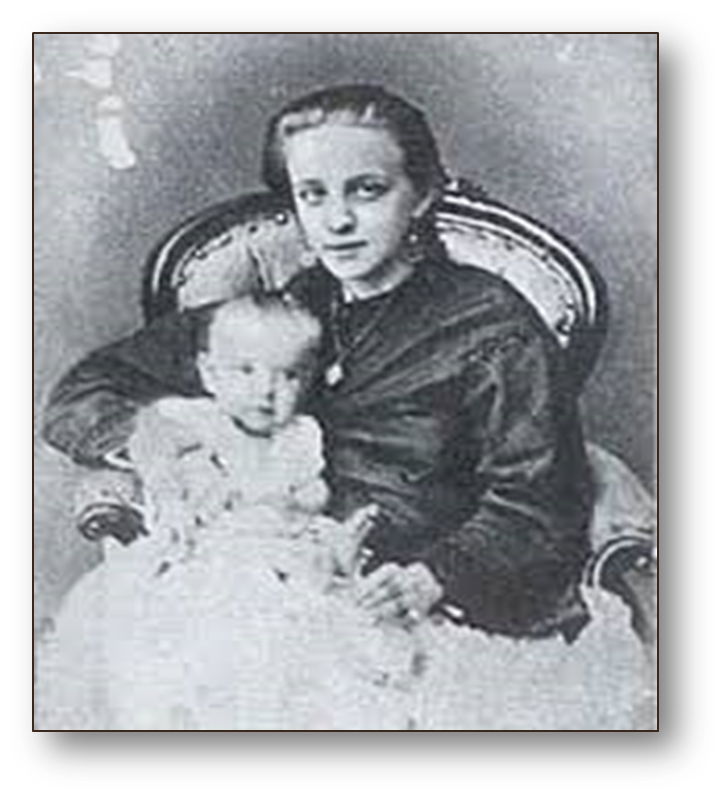 В 30 километрах от Великого Новгорода на берегу реки Волхов находится историческое место – усадьба «Онег». Усадьба принадлежала семье Рахманиновых, здесь Сергей Васильевич провел семь детских лет, начал заниматься музыкой.
МФЗ 477 км М-11 («Мстинские горки»)
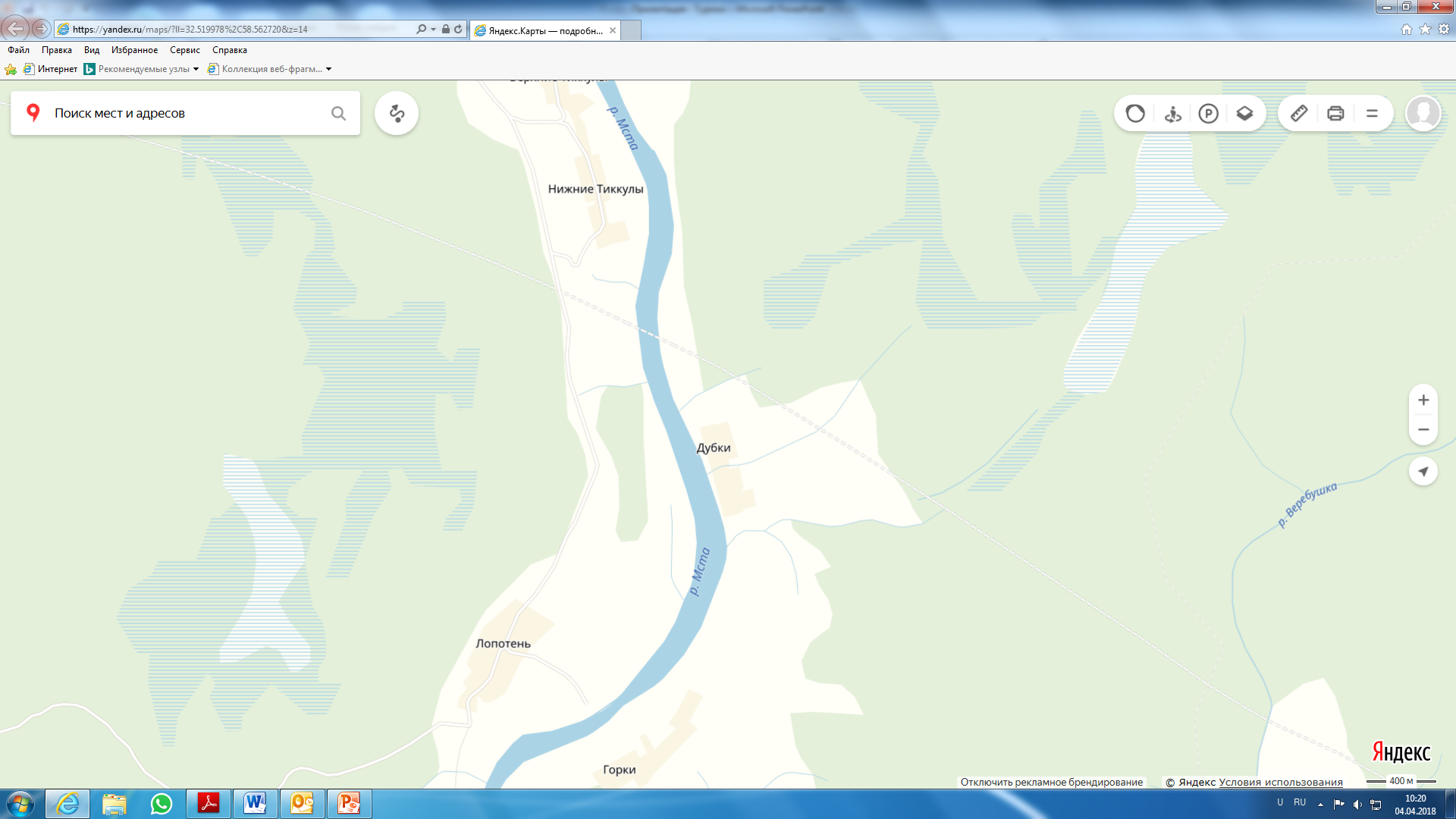 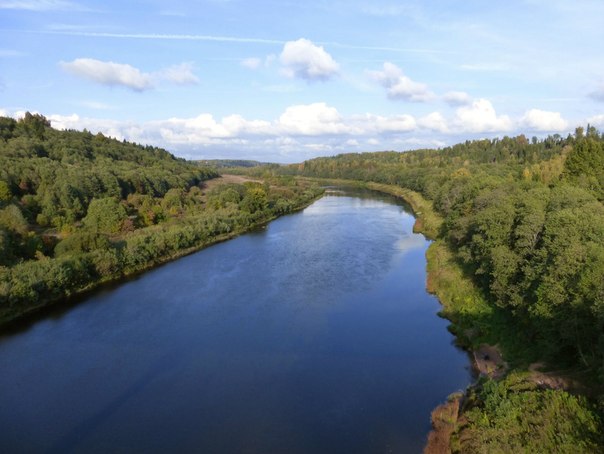 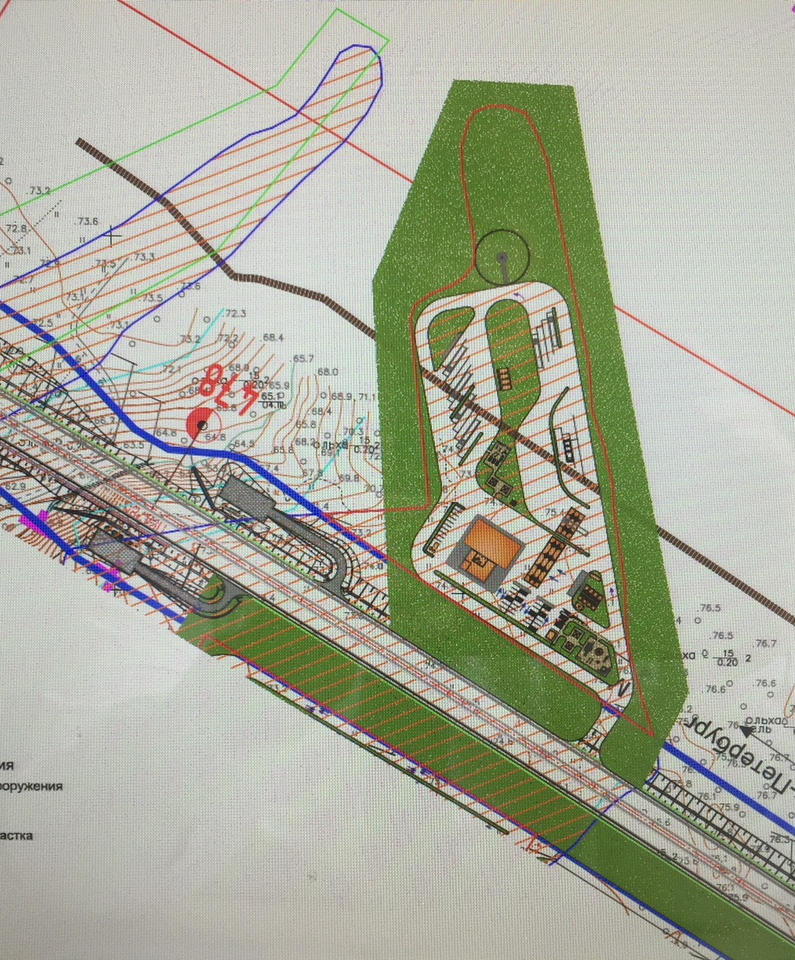 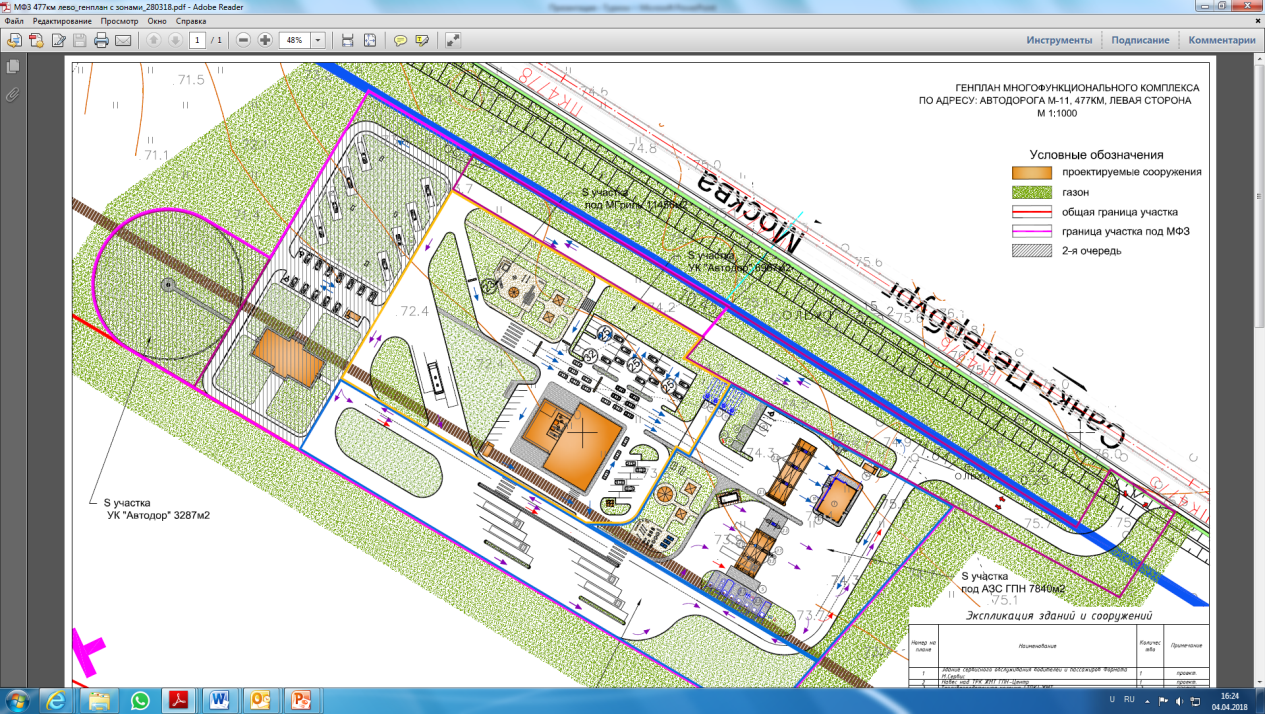 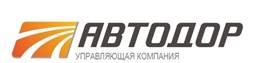 Проект восстановления Усадьбы «Онег» как единого 
музейно-туристического комплекса
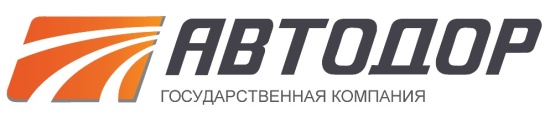 Проект создания Международного Рахманиновского культурного центра «Онег» включает: 
-восстановление усадьбы Рахманиновых;
-создание  экспозиции  с  архивными  материалами,  связанными  с жизнью  и  творчеством С.В. Рахманинова; 
-создание парково-рекреационной зоны;
-строительство административного здания с концертным залом и гостевых домов;
-создание инфраструктуры для обслуживания туристов – создание многофункциональной зоны дорожного сервиса.
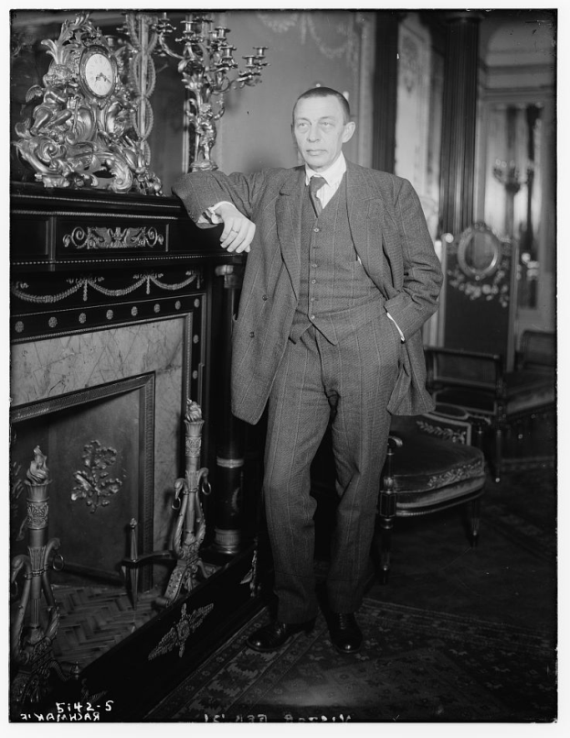 Усадьба «Онег» - особое место, связанное с памятью всемирно известного русского композитора, пианиста и дирижера С.В. Рахманинова, рожденного на Новгородской земле. Здесь Сергей Васильевич Рахманинов провел семь детских лет и начал заниматься музыкой. 

Во время Великой Отечественной войны 1941-1945 гг. усадьба была разрушена. 

Проект предусматривает создание на родине гениального русского музыканта Сергея Васильевича Рахманинова современного историко-культурного  и ландшафтного музея-заповедника, который встанет в один ряд с самыми известными музейными комплексами России. 
Но самым главным "экспонатом"  музея будет музыка  великого композитора. Концепция проекта предусматривает  строительство современного концертного зала и амфитеатра, где будут проводиться  международные рахманиновские фестивали с участием лучших отечественных и зарубежных исполнителей, а также концерты камерной, симфонической и оперной музыки.

Проект создания Международного Рахманиновского культурного центра «Онег»  поддержал  Президент Российской Федерации В.В. Путин.
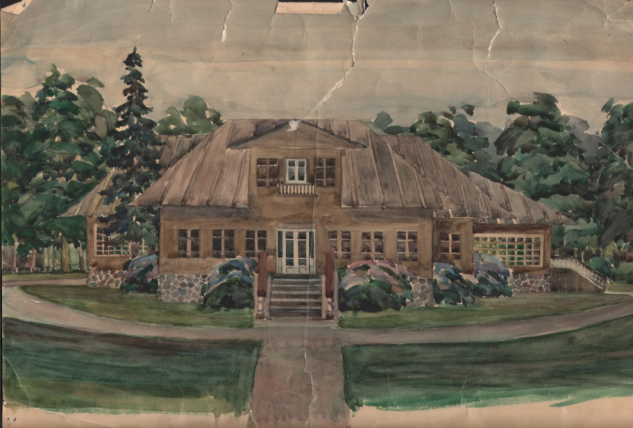 МФЗ 378 км М-11 («Мшенцы»)
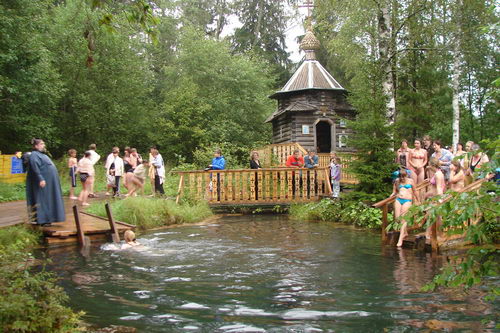 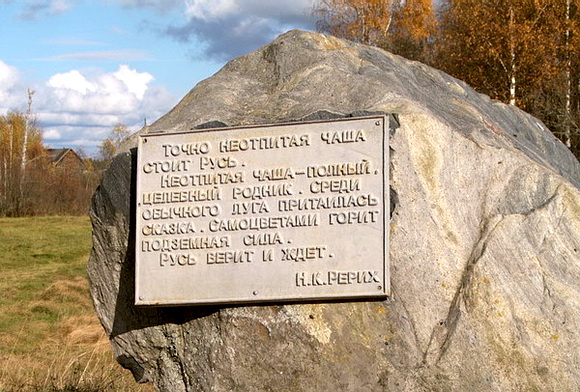 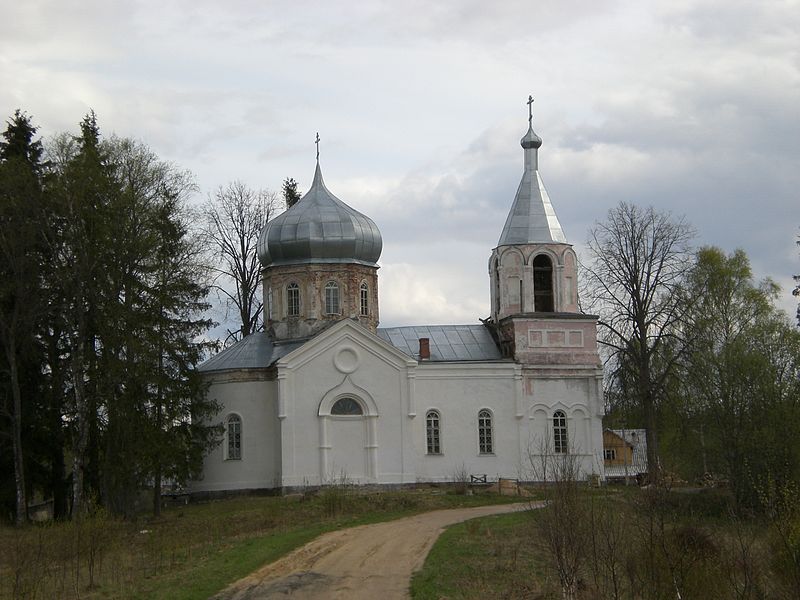 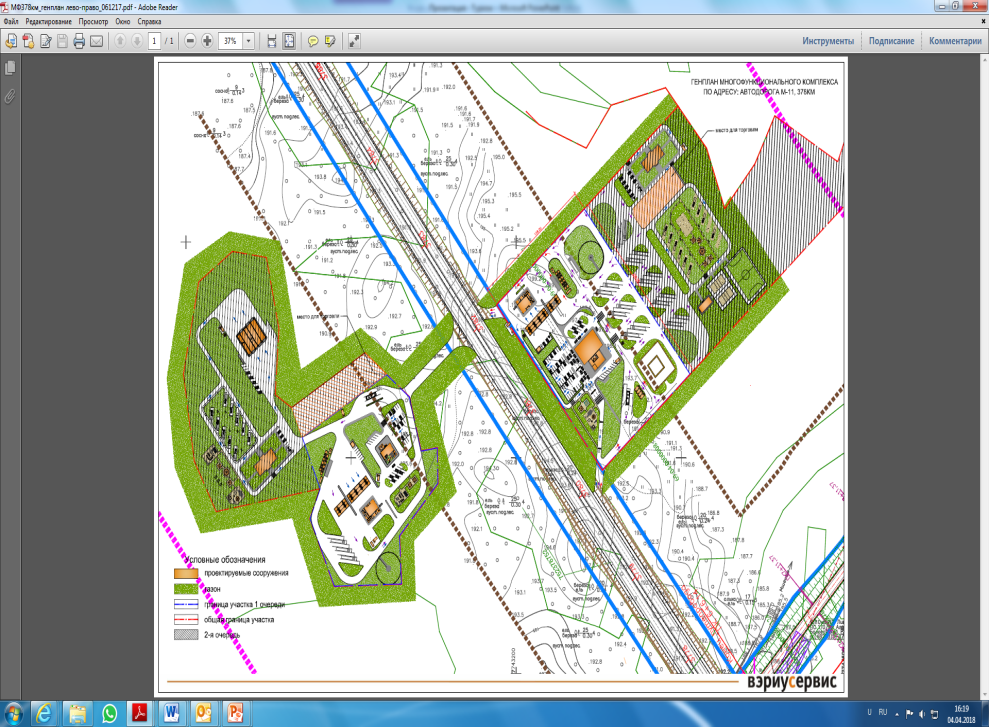 Соглашение о сотрудничестве ГК «Автодор» и РПЦ
В 2016 году между ГК «Автодор» и Русской Православной Церковью подписано соглашение о сотрудничестве.
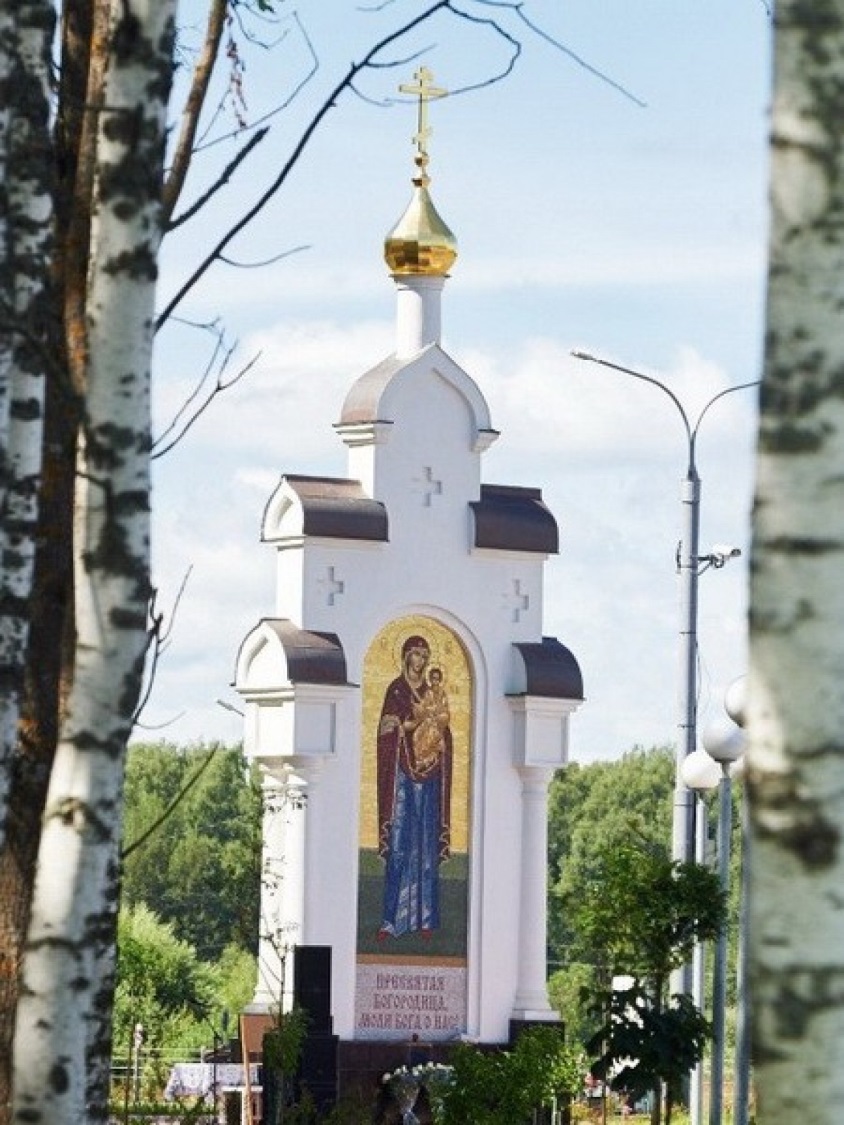 В рамках подписанного соглашения ГК "Автодор" и РПЦ намерены совместными усилиями организовать восстановление и охрану памятников истории и культуры, а также устраивать просветительские мероприятия.
Во исполнение подписанного соглашения на границе Смоленской и Московской областей автомобильной дороги М-1 «Беларусь» в рамках реконструкции площадки отдыха в районе 154 км построена часовня иконы Божией Матери "Одигитрия" и Матроны Московской.
16
Спасибо за внимание
17